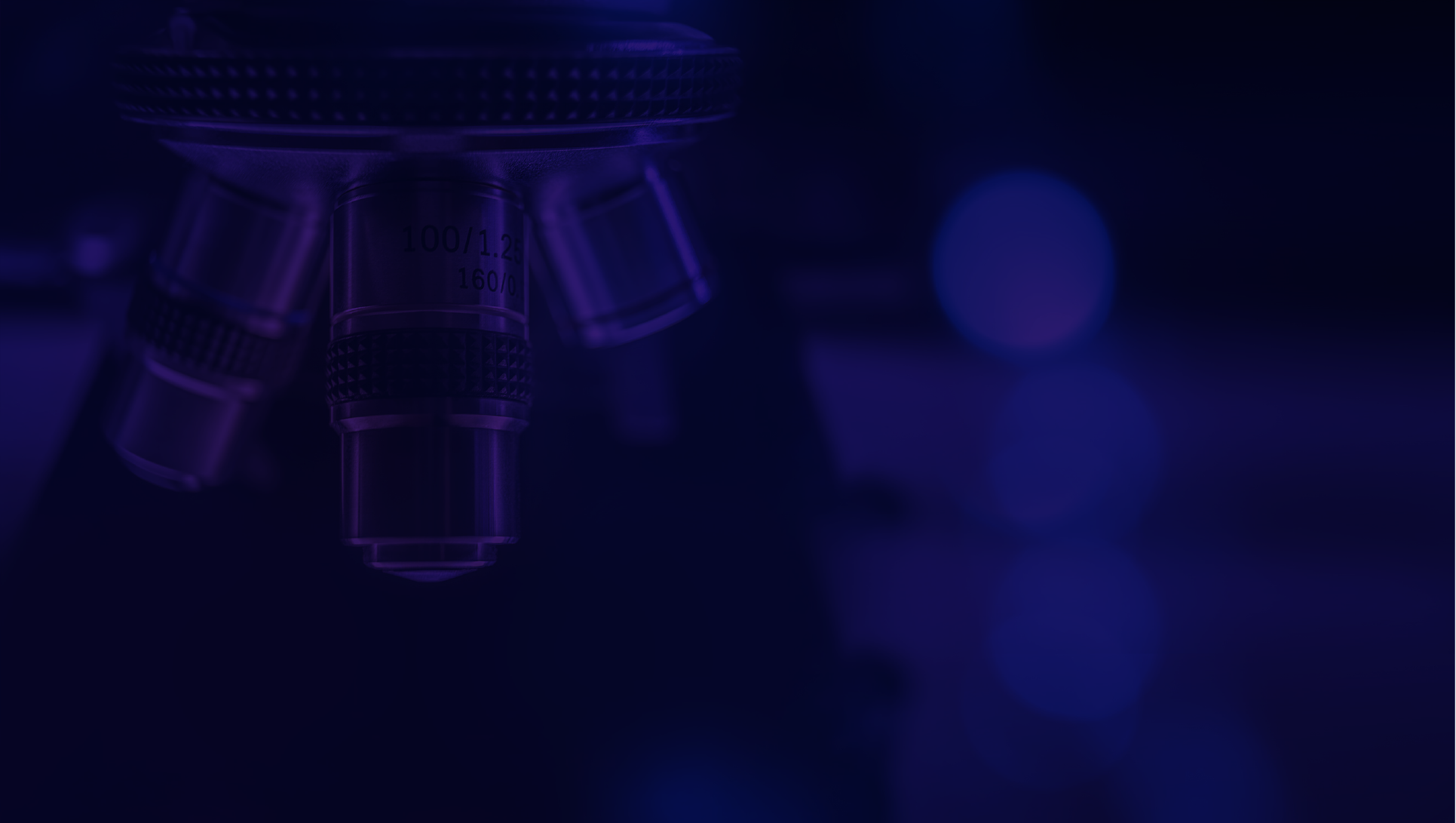 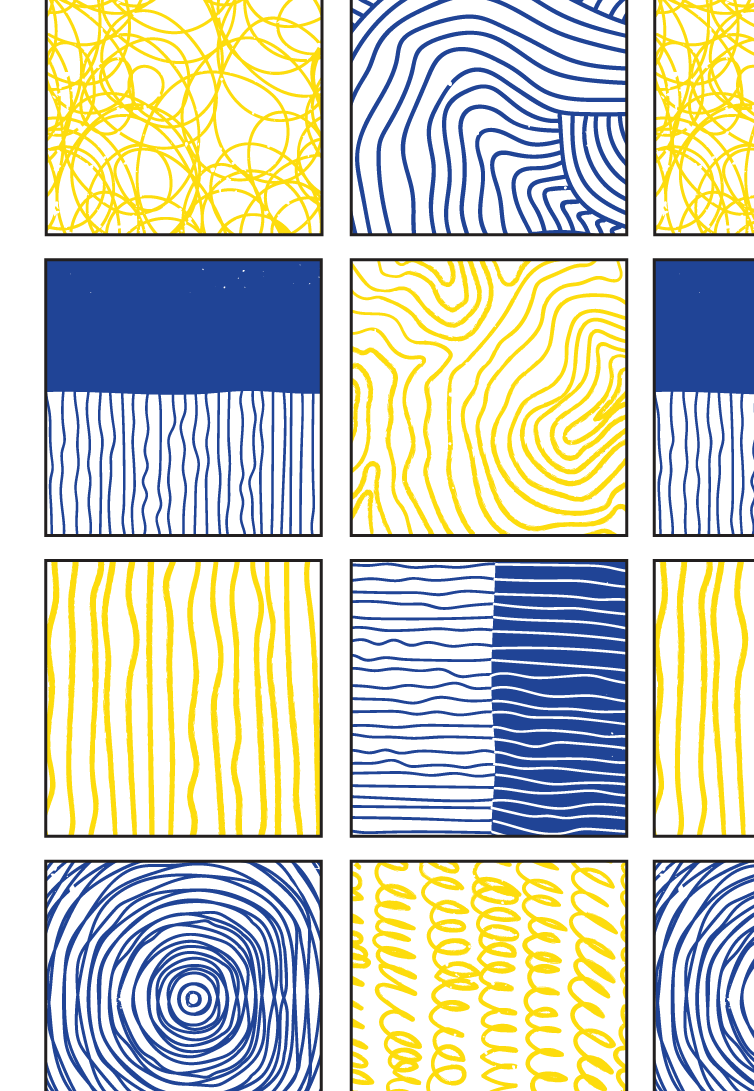 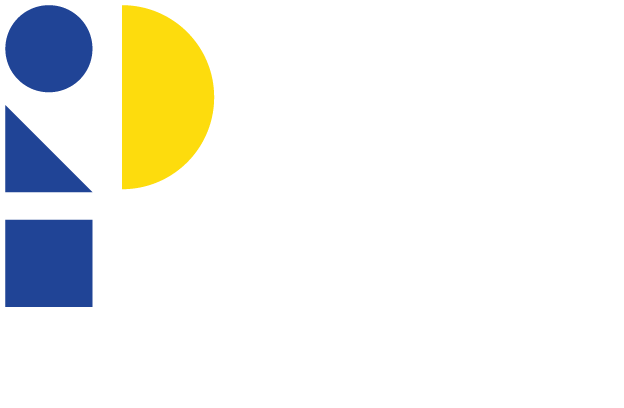 Захист прав інтелектуальної власності: альтернативні та адміністративні інструменти

Владислав Білоцький
заступник директора УКРНОІВІ 
радник заступника керівника Офісу Президента з питань захисту інтелектуальної власності
СПОСОБИ 
ЗАХИСТУ ПРАВ ІВ
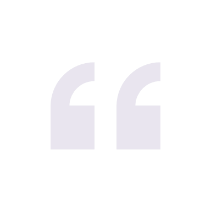 Судовий захист
Щоб захист прав інтелектуальної власності був ефективним, 
він має бути комплексним
Апеляційна палата

Медіація
2
Суди – 
перенавантажені
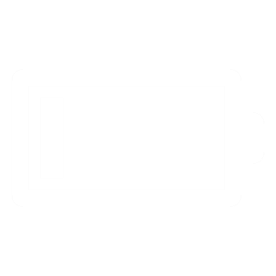 Останні роки Україна перебуває у стані постійного реформування судової системи. Як результат, збільшилась тривалість розгляду справ
3
Зросла кількість нефункціонуючих судів
У судах 
не вистачає суддів
Зараз в Україні здійснюють правосуддя 587 судів

87 судів — цього не роблять через активні бойові дії або розташування на тимчасово окупованій території
Станом на 2023 рік 
в деяких судах працює 
1 або 2 судді
4
Тривалість судових справ та кількість експертиз
Розгляд справ ще триває
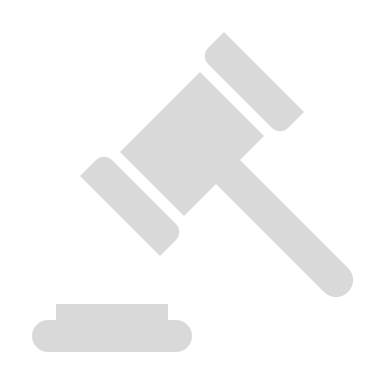 5
ІР-СУД
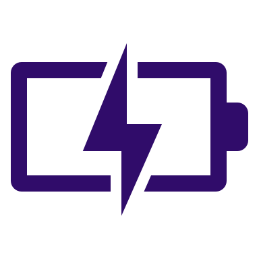 6
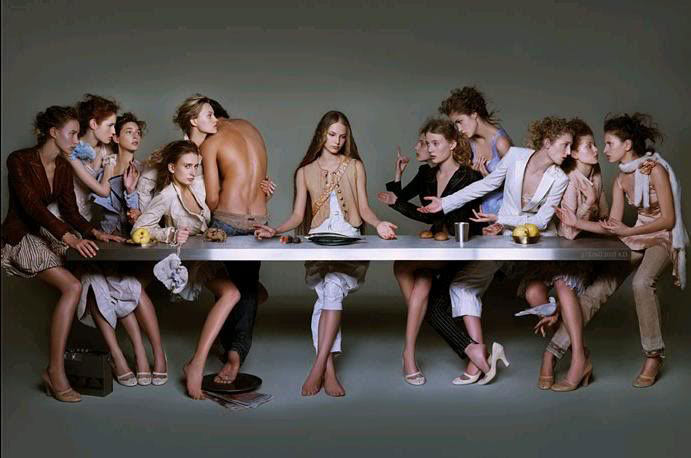 Судові витрати та репутаційні збитки
Справа «Таємна вечеря» 
від Calvin Klein
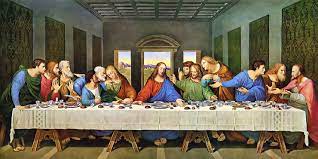 7
Апеляційна 
палата
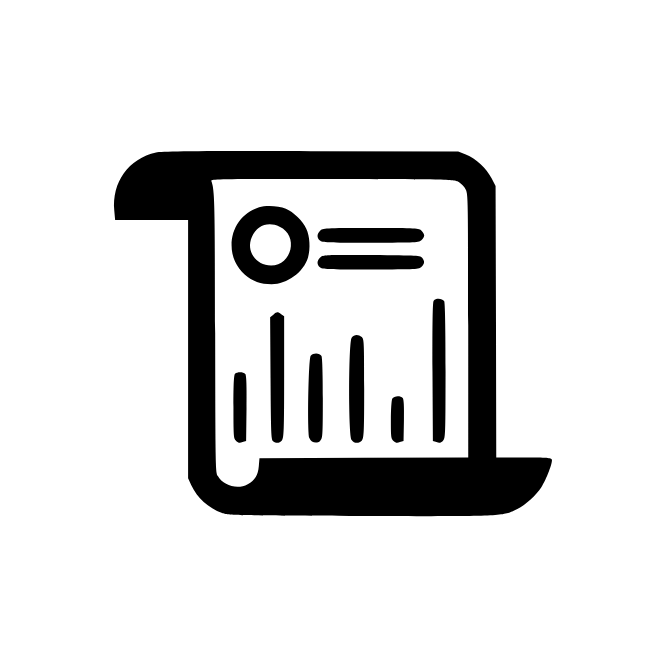 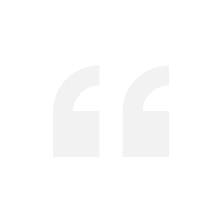 Адміністративний механізм оскарження, що є невід’ємним елементом комплексного захисту ІР-прав
8
Апеляційна палата розглядає
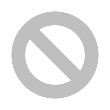 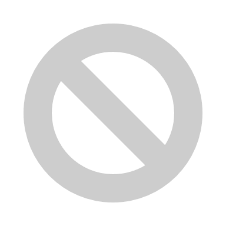 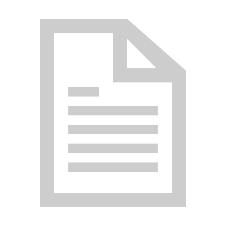 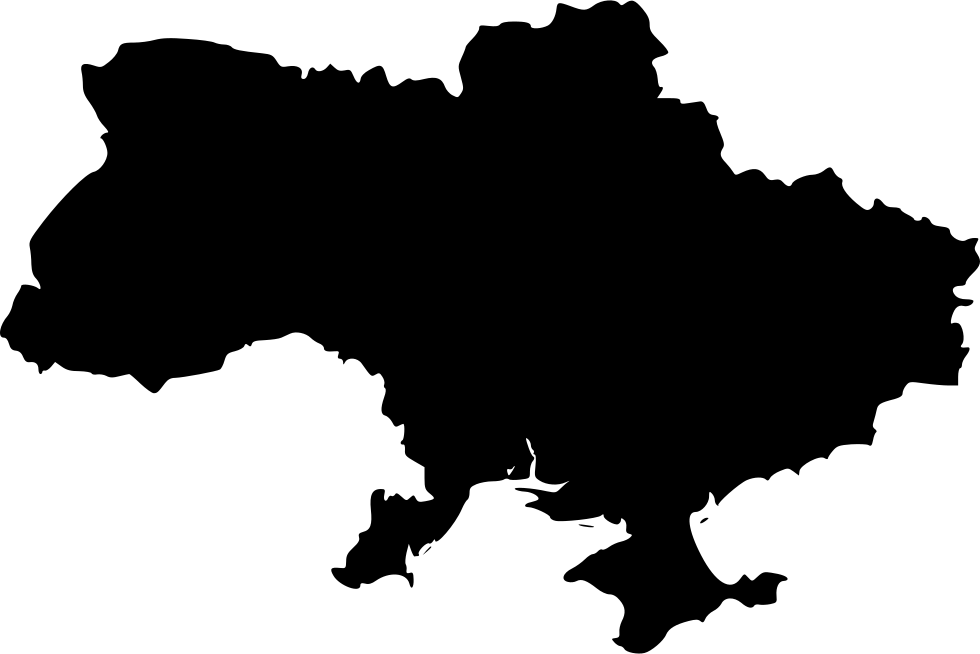 заперечення проти рішень щодо набуття прав на IP-об'єкти
заяви про визнання торговельної марки добре відомою в Україні
заяви про визнання прав на ІР-об’єкти недійсними повністю або частково
9
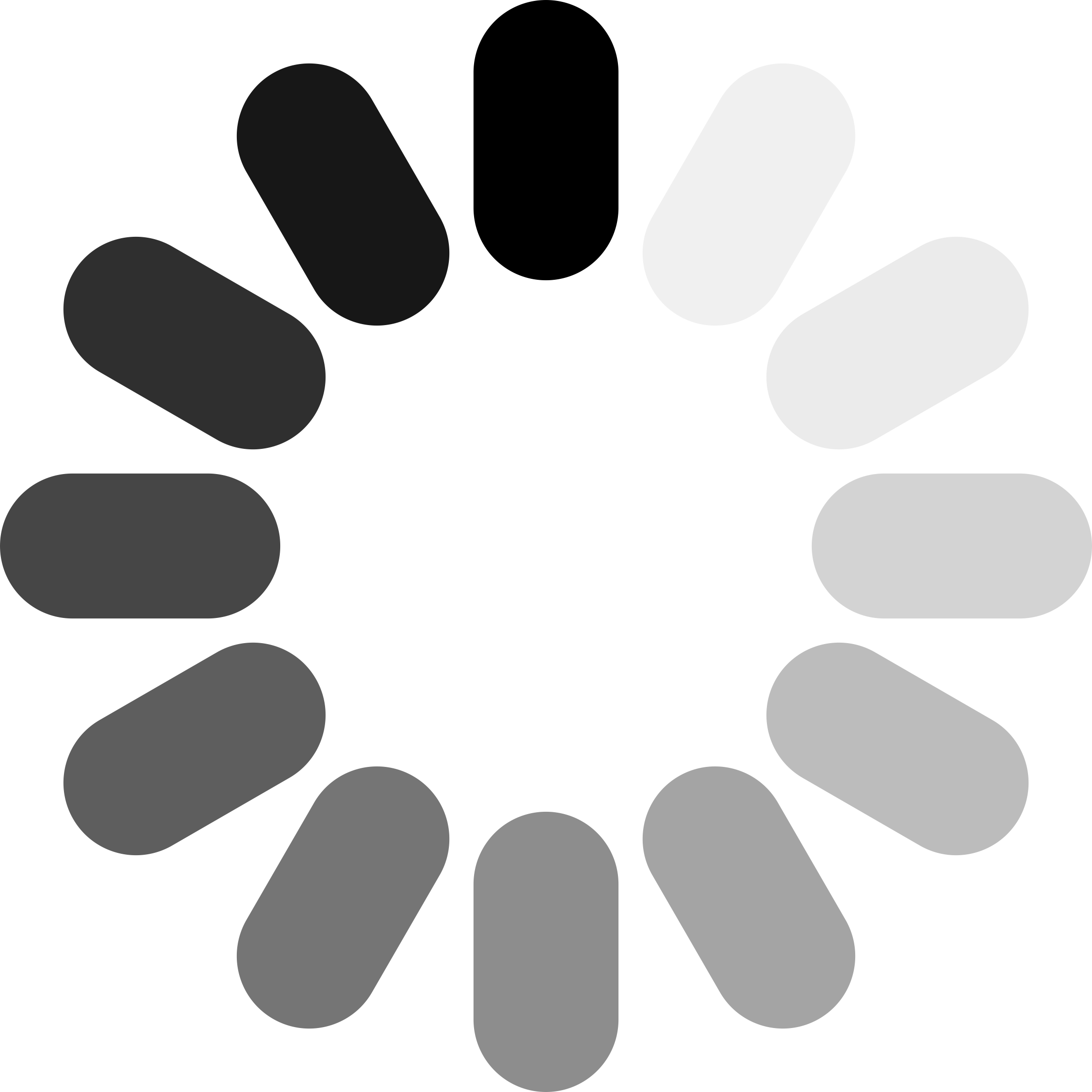 РЕГЛАМЕНТ
10
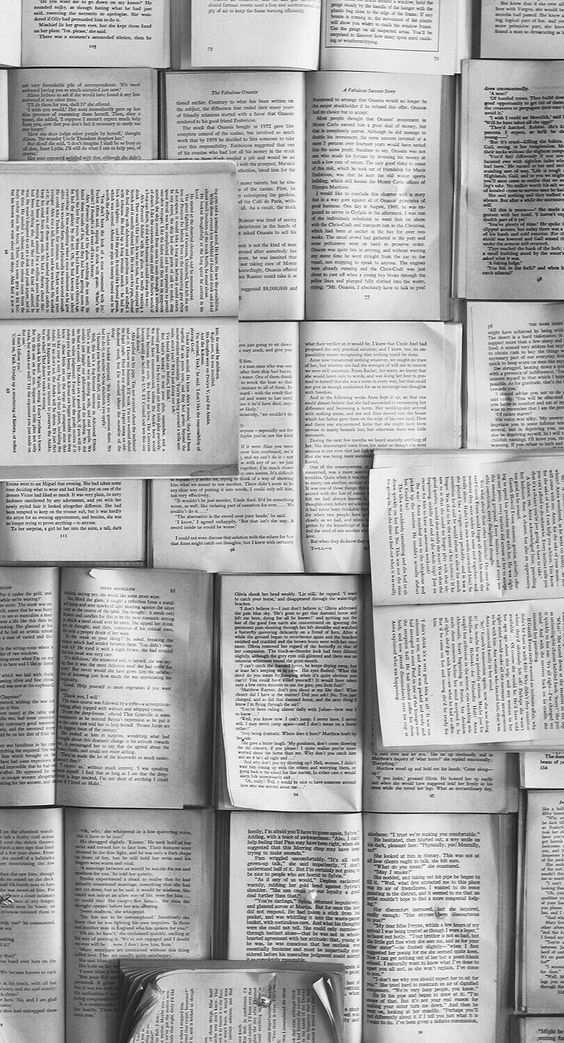 СПРОЩЕНИЙ ПОРЯДОК

встановлено можливість розгляду заперечень за спрощеною процедурою

спрощено порядок розгляду апеляційних заяв про визнання прав на об'єкти інтелектуальної власності недійсними повністю або частково
11
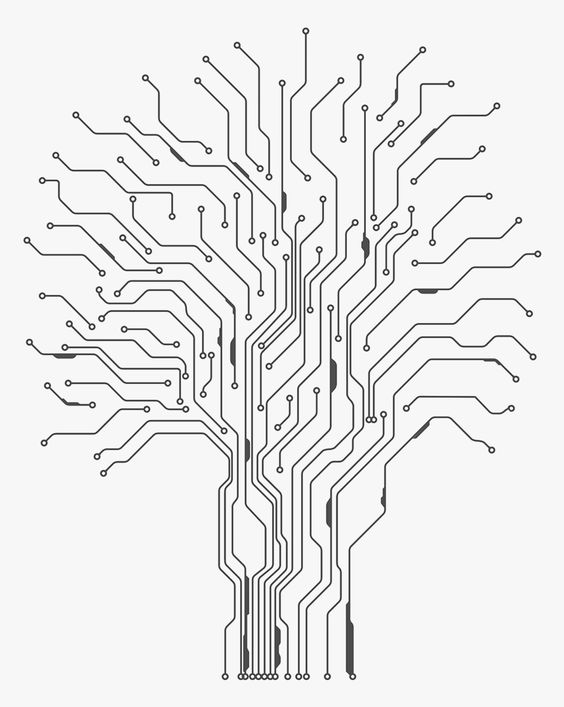 ЦИФРОВІЗАЦІЯ

додано можливість зберігання в системі ІКС УКРНОІВІ відео- та звукозапису відеоконференції

передбачено можливість створення учасниками розгляду особистого кабінету в ІКС УКРНОІВІ для подання документів в електронній формі з накладеним КЕП
12
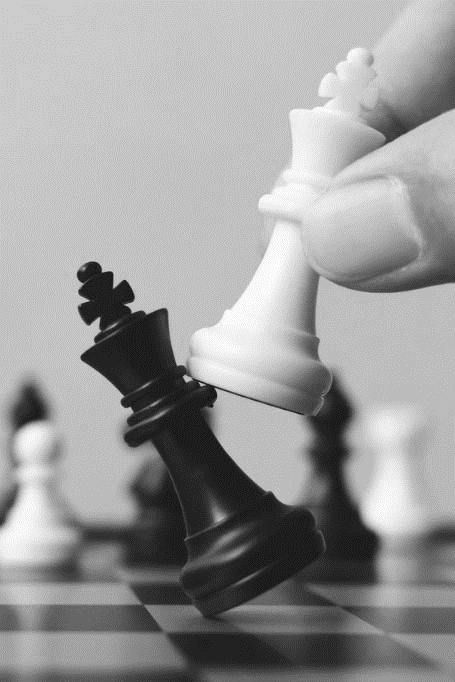 АЛЬТЕРНАТИВА

доповнено можливістю проведення медіації на будь-якій стадії розгляду заперечення чи апеляційної заяви
13
Медіація
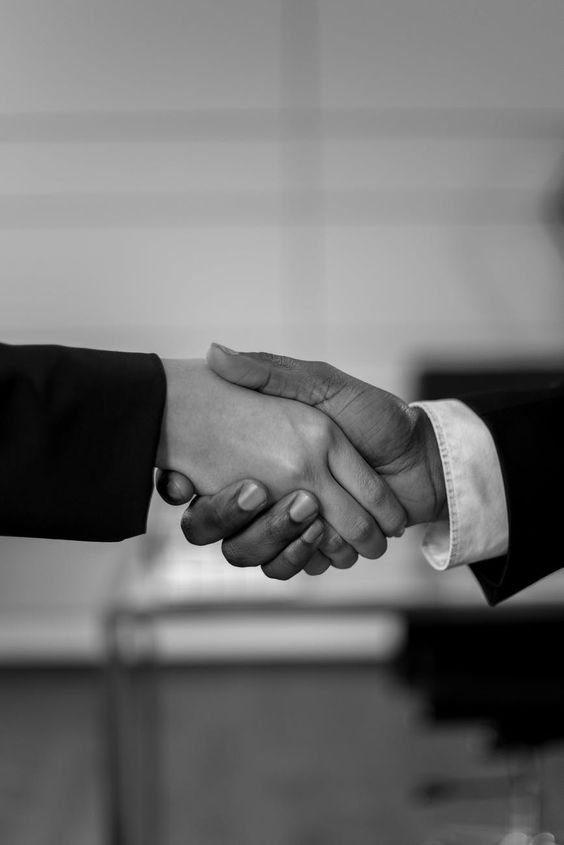 альтернативний спосіб вирішення спору
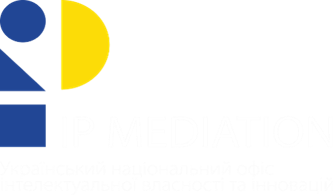 Центр медіації 
та посередництва
14
ЗАВДАННЯ ЦЕНТРУ 
МЕДІАЦІЇ ТА ПОСЕРЕДНИЦТВА
Розвиток ІР-медіації в Україні
підвищення обізнаності щодо ІР-медіації в Україні, підтримка розвитку процедури медіації в ІР-сфері, сприяння організації процесів медіації у розв’язанні ІР-спорів
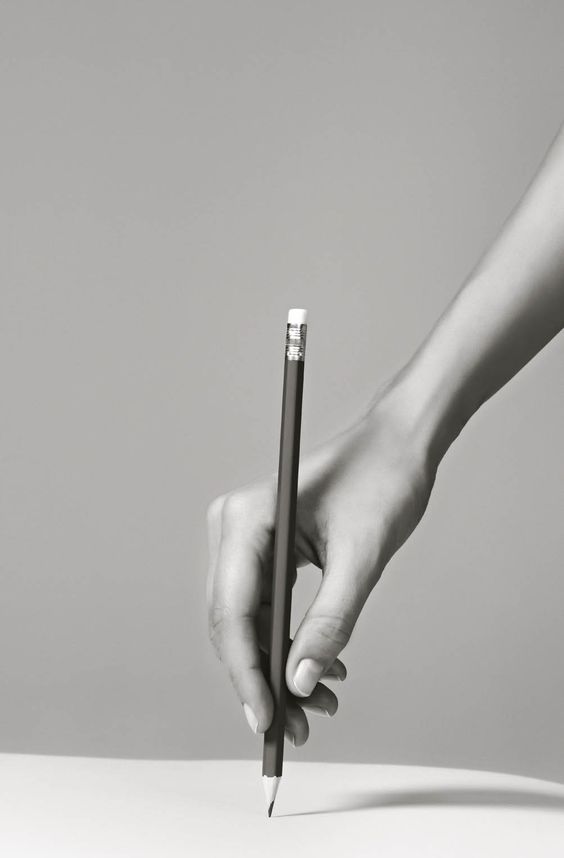 Сприяння роботи 
ІР-медіаторів
сприяння в організації програм підвищення кваліфікації ІР-медіаторів щодо стандартів і процедур медіації
Міжнародна співпраця
міжнародна співпраця з питань медіації з WIPO, іншими організаціями та національними відомствами іноземних держав
15
ДОКУМЕНТИ З ПИТАНЬ IP-МЕДІАЦІЇ
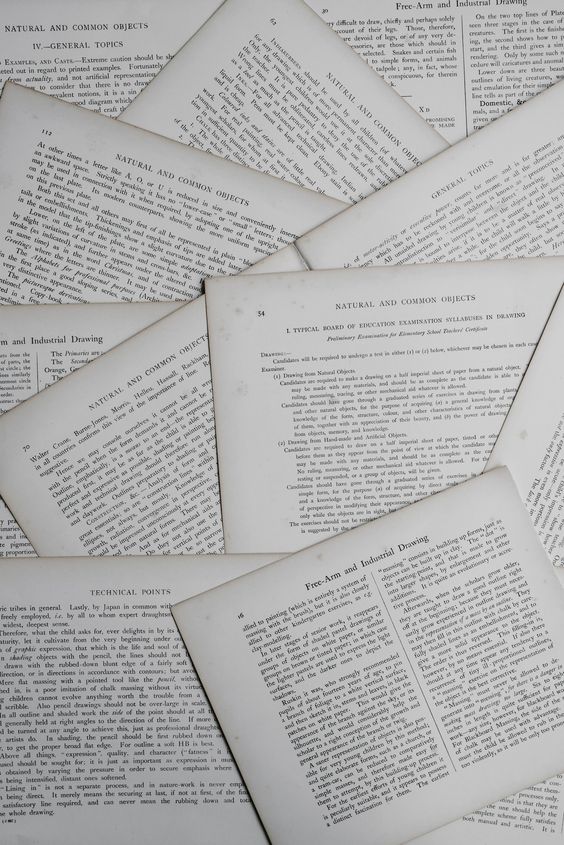 Правила проведення медіації у сфері інтелектуальної власності

Положення про Реєстр медіаторів, які залучаються до вирішення спорів у сфері інтелектуальної власності

Кодекс професійної етики
16
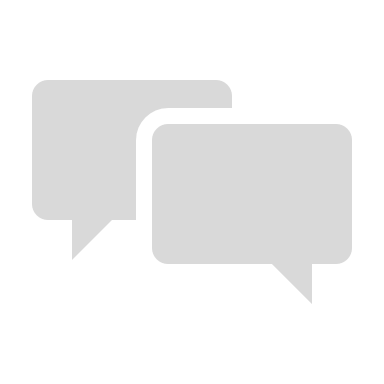 ДІЯЛЬНІСТЬ ЦЕНТРУ 
МЕДІАЦІЇ ТА ПОСЕРЕДНИЦТВА
Реєстр
формування та ведення Реєстру ІР-медіаторів
Просвітницька діяльність
надання консультацій учасникам в ІР-сфері щодо медіації, впровадження заходів
Проведення круглих столів
Підписання меморандумів
Організація дискусійного клубу
Підготовка ІР-медіаторів
сприяння організації спеціалізованої підготовки ІР-медіаторів, підвищенню кваліфікації та компетентності медіаторів щодо стандартів і процедур ІР-медіації
Законодавчі ініціативирозроблення пропозицій щодо удосконалення законодавства в ІР-сфері
Міжнародна співпраця
участь у реалізації Меморандуму між Міністерством економіки України та WIPO про взаєморозуміння щодо альтернативного вирішення спорів у сфері інтелектуальної власності
Забезпечення проведення процесів медіації на базі ІР офісу
17
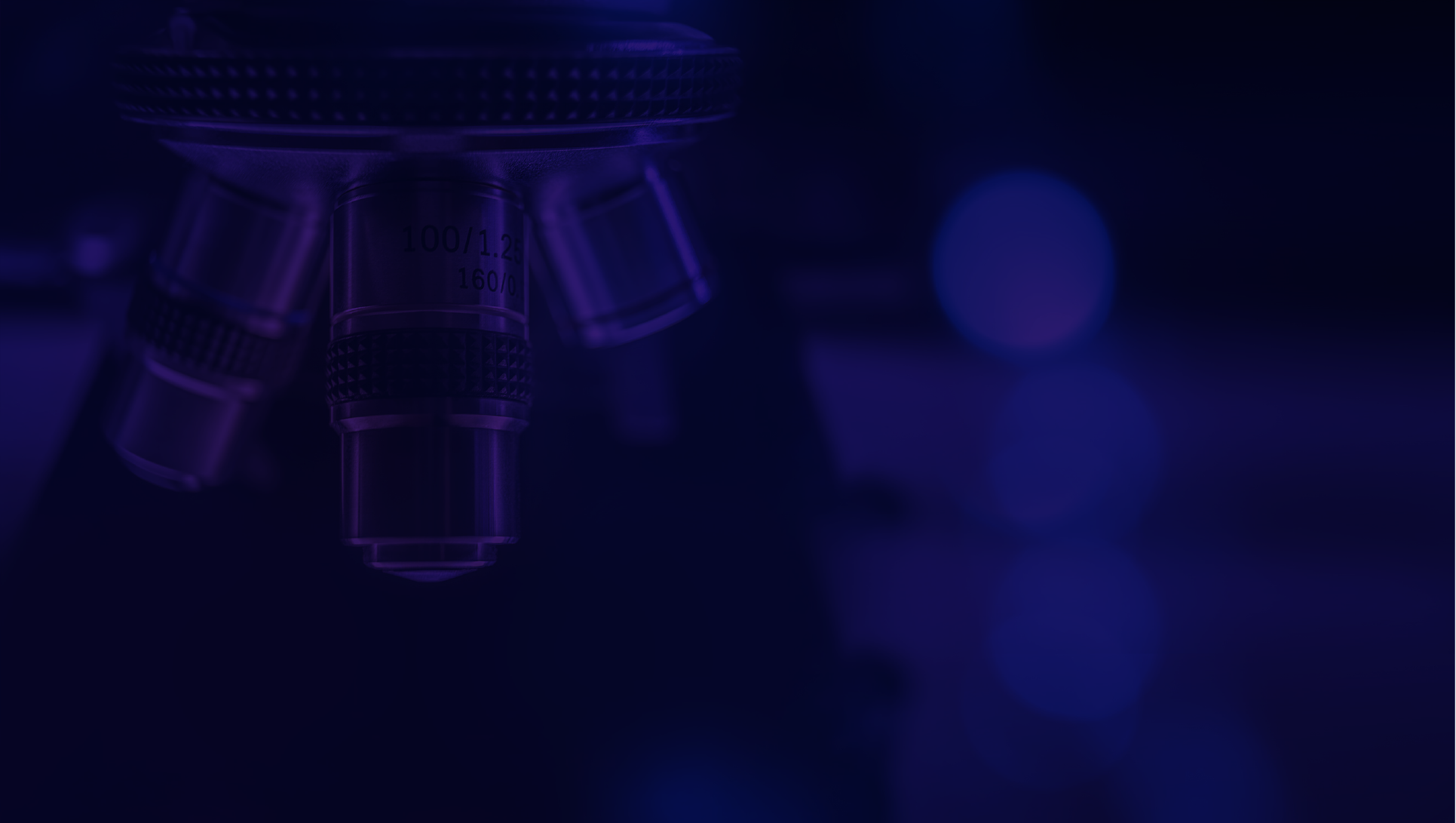 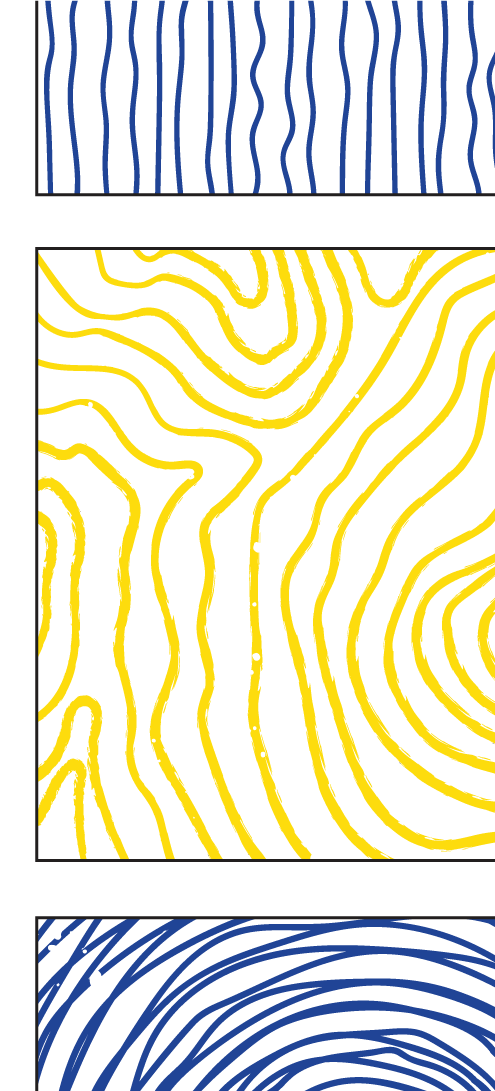 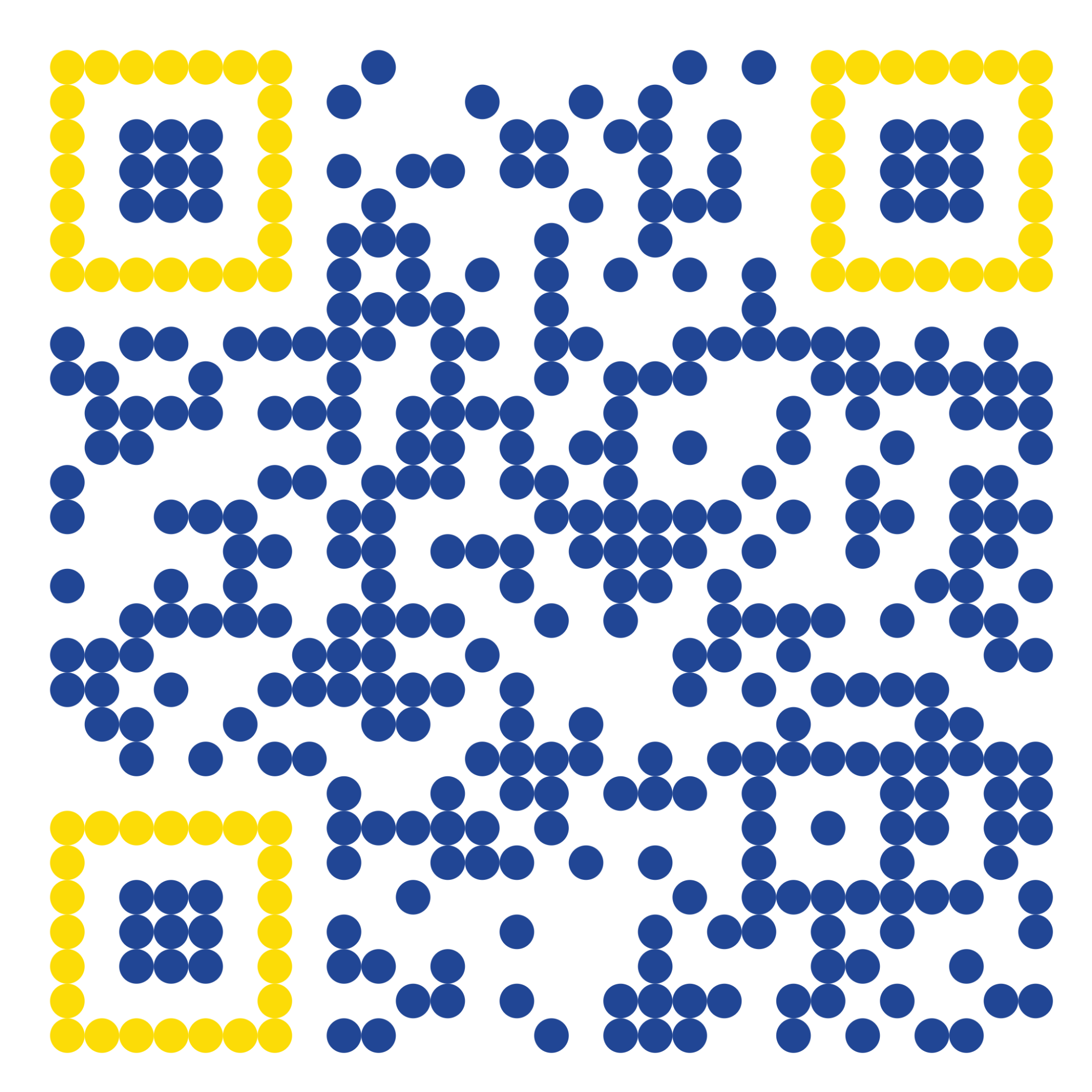 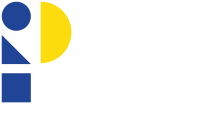 +380 (44) 494-05-51
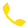 office@nipo.gov.ua
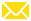 м. Київ, вул. Дмитра Годзенка, 1 (вул. Глазунова, 1)
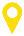